Fetal Growth Restriction
Eric H. Dellinger, MD
Maternal-Fetal Medicine
USCSOM-Greenville
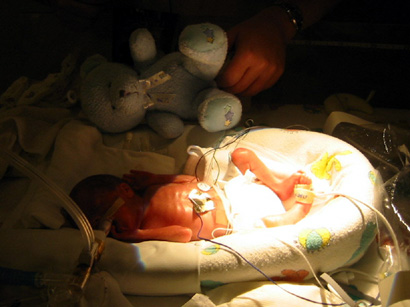 FGR:  Introduction
FGR 2nd leading contributor to PNM rate after prematurity
PNM rate increased 6 -10 fold
PNM rate 8/1000 background:
120/1000 for all FGR
80/1000 when anomalies excluded
FGR:  Introduction
40% of stillbirths have FGR
53% of preterm stillbirths
26% of term stillbirths
Intrapartum asphyxia reported in up to 50% of FGR fetuses
> 60% of FGR fetuses with FHR tracing abnormalities have hypoxia/acidosis	
Pardi, NEJM 328:692, 1993
FGR:  PNM and EFW
When is small, too small?   Defining FGR
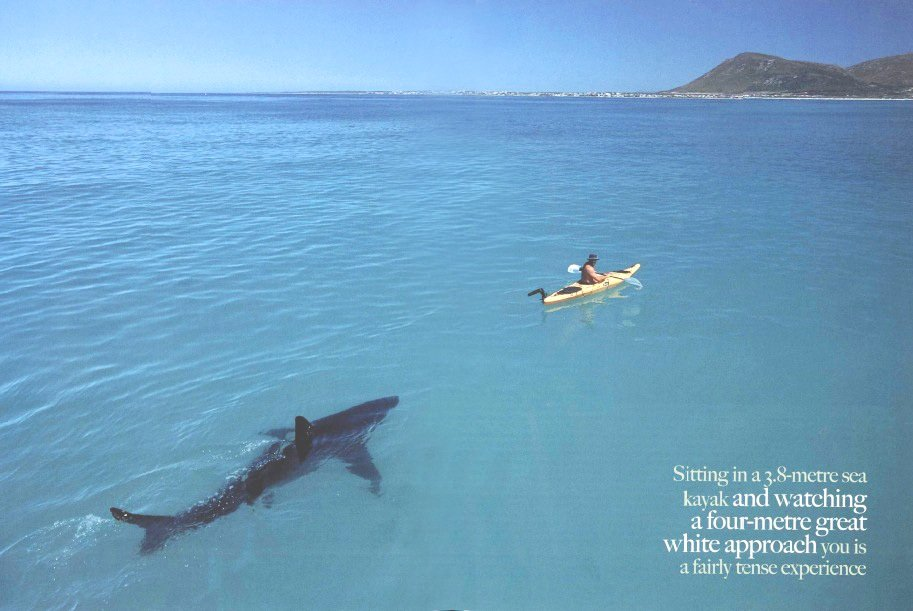 FGR:  Definition
Birth weight < 10th percentile used to define growth restriction at birth
Definition carried over to fetuses using ultrasound measurements
SMFM-ACOG-AIUM updated:

AC or EFW <10th centile for GA

Obstet Gynecol. 2021;137(2):e16
Birthweight:  Definitions
Very small for gestational age (VSGA; <3rd percentile) 
Small for gestational age (SGA; <10th percentile) 
Average for gestational age (AGA; 10th to 90th percentile) 
Large for gestational age (LGA; >90th percentile)
FGR:  Diagnosis
The Fundal Height Myth:
Best from 20-32 weeks: lightening
Lag of 4 cm or more suspicious
Sensitivity of 27%, PPV of 18%
Fundal height of limited value
Risk factors more predictive
Price is right?
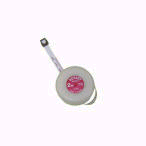 FGR:  Etiology
Fetal / Placental		    Maternal

Chromosomal / Genetic		History of FGR
Twins					Hypertension
Congenital malformation		Diabetes
Infectious disease			MSAFP increase
	CMV				APS
	Toxoplasmosis			Chronic illness
	Rubella			Weight < 90% IBW
Placental pathology			Hemoglobinopathy
	Previa				Substance abuse
	Abruption			Anemia/Hypoxia
	Mosaicisms		
	Infarction
Strategy
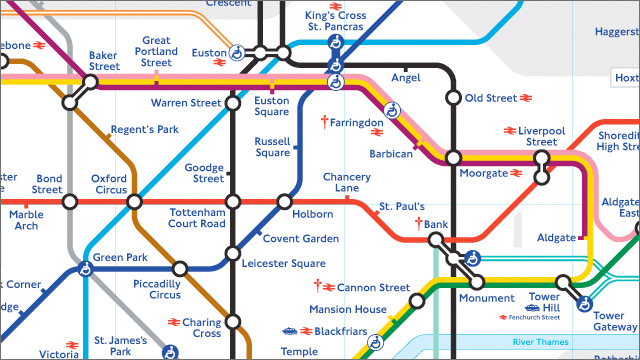 FGR Categories:  Symmetric/Asymmetric
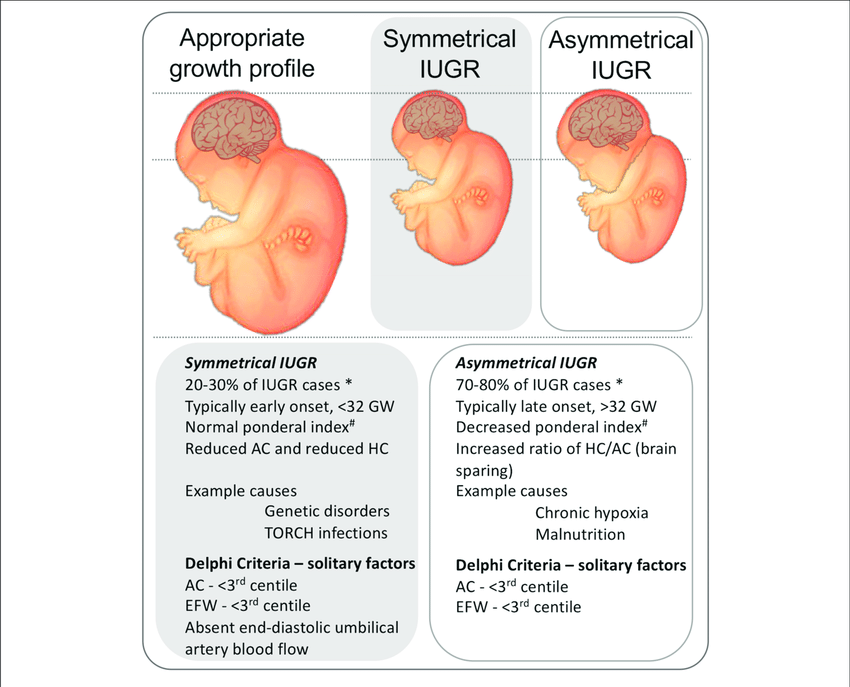 FGR:  HC/AC Ratios
Asymmetric			      Symmetric
HC
HC
HC/AC
HC/AC
AC
AC
Asymmetric FGR
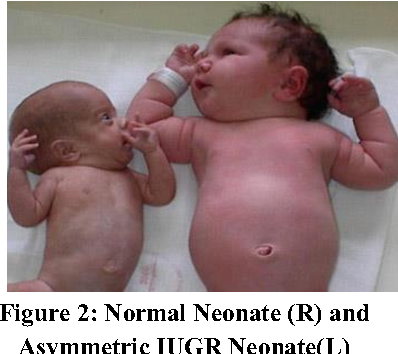 Asymmetric FGR                    Normal
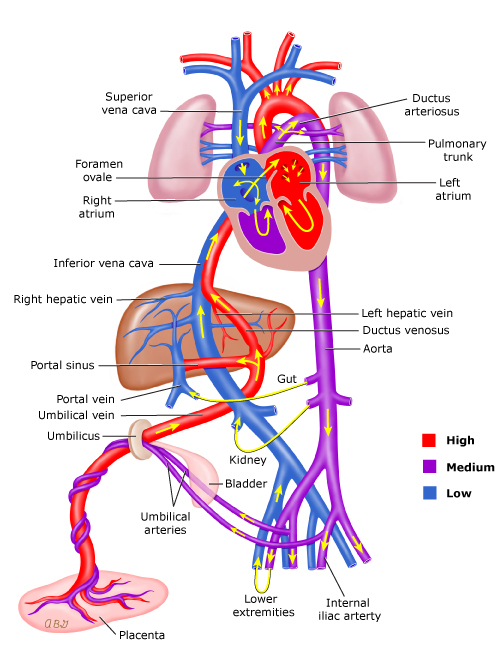 Why asymmetric?


Preferred organs:

Brain
Heart
Adrenal glands


Others deprived
NICU complications
FGR:  Etiology
Fetal / Placental		    Maternal

Chromosomal / Genetic		History of FGR
Twins					Hypertension
Congenital malformation		Diabetes
Infectious disease			MSAFP increase
	CMV				APS
	Toxoplasmosis			Chronic illness
	Rubella			Weight < 90% IBW
Placental pathology			Hemoglobinopathy
	Previa				Substance abuse
	Abruption			Anemia/Hypoxia
	Mosaicism		
	Infarction
FGR:  Etiology
Fetal / Placental		    Maternal
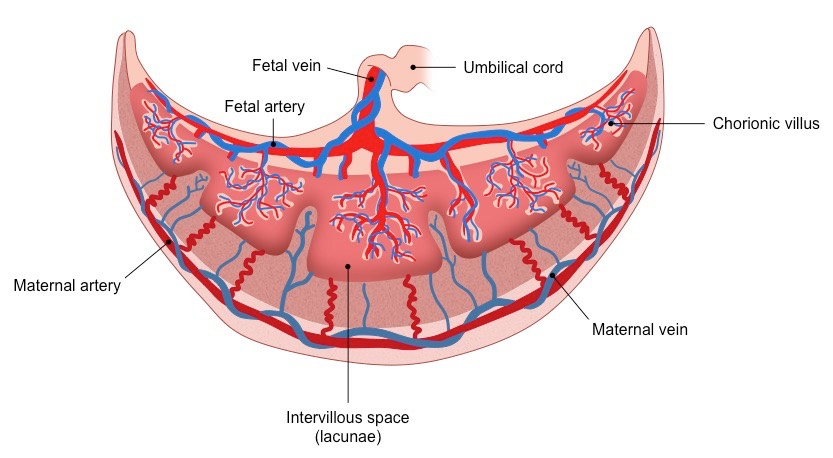 Uteroplacental Insufficiency
How bad is the placenta?



Is it affecting the fetus?



Is the fetus sick?
Doppler
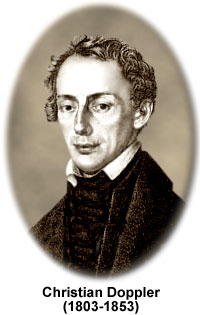 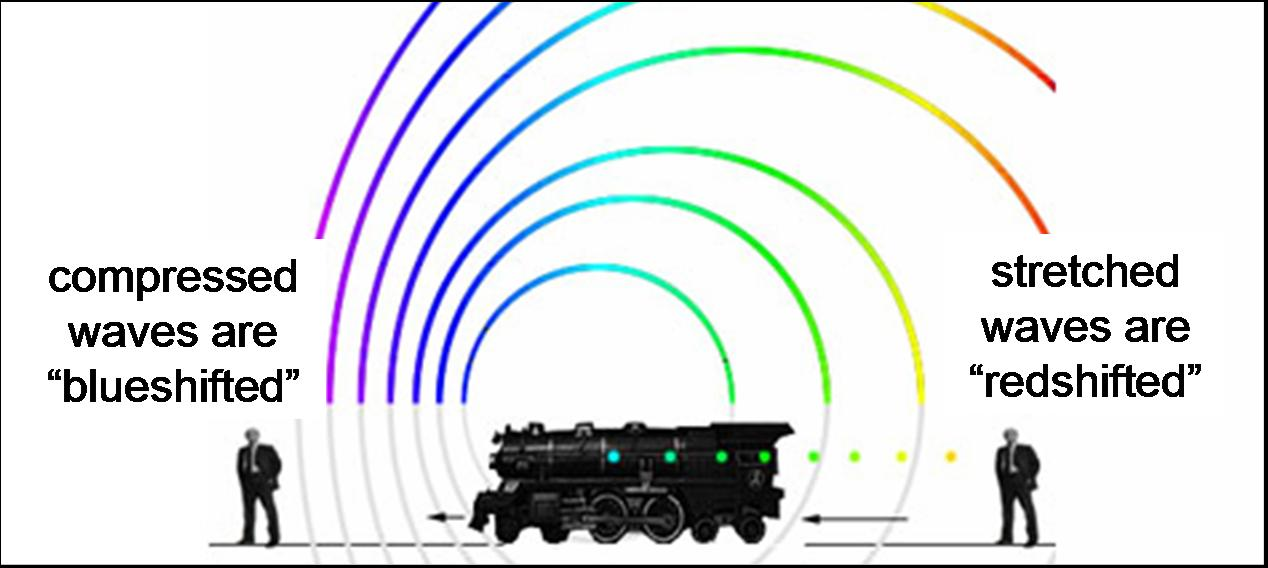 Uteroplacental Insufficiency
How bad is the placenta?		Umbilical Artery



Is it affecting the fetus?		Middle Cerebral Artery



Is the fetus sick?			Ductus Venosus
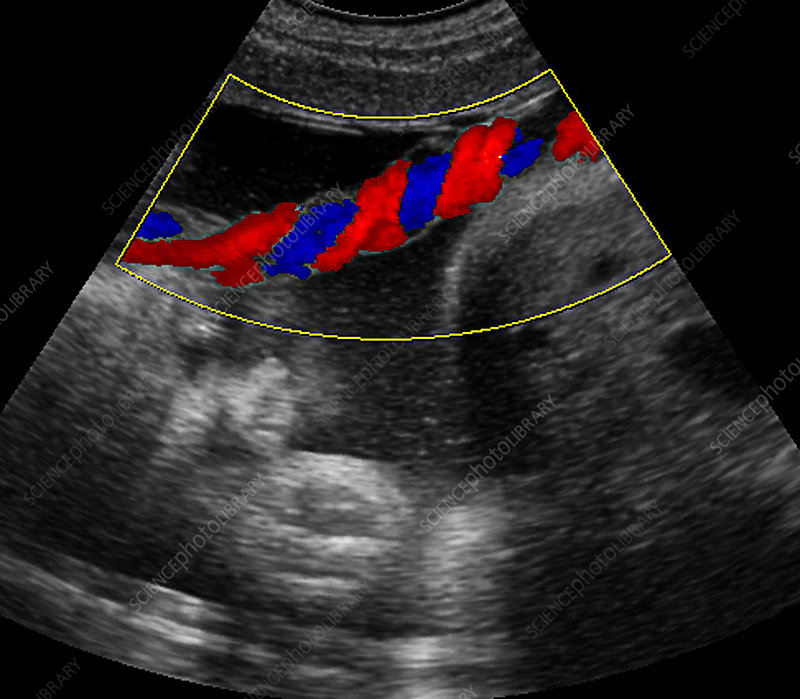 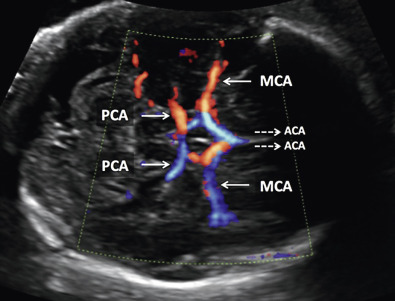 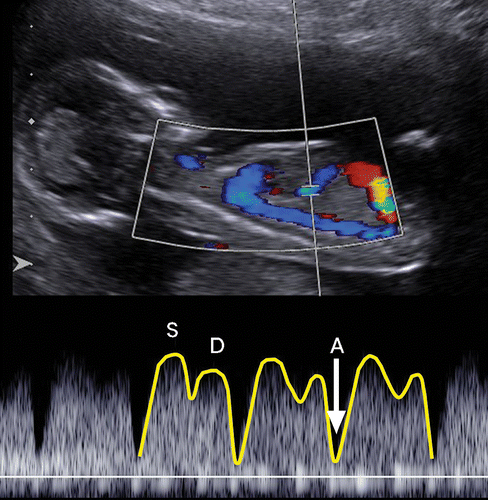 Uteroplacental Insufficiency
Placental perfusion -  Doppler
Water transfer – Amniotic fluid volume
Fetal status – NST, BPP, OCT
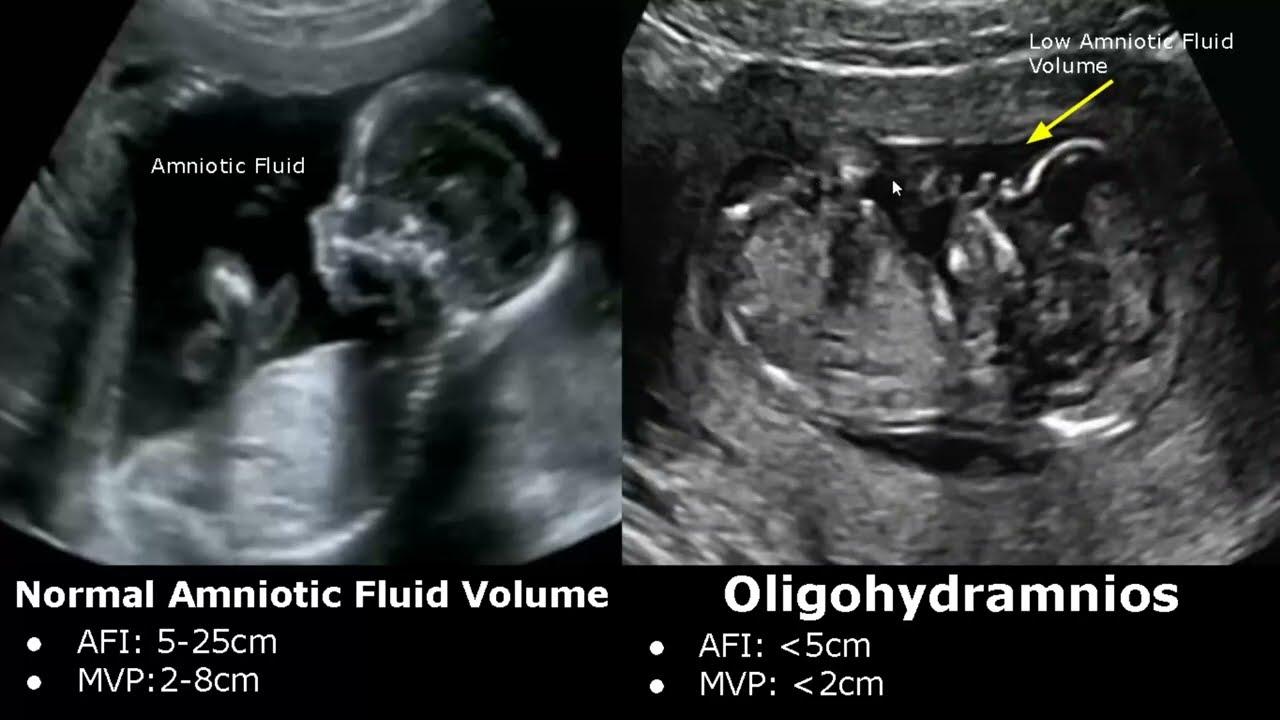 FGR:  Oligohydramnios
Initial harbinger of doom
FGR, preeclampsia
may precede abnormal HC/AC
Fluid pocket of BPP:
>2 cm			  6% FGR
1-2 cm			20% FGR
<1 cm			39% FGR
also predicts intrapartum distress
Uteroplacental Insufficiency
Placental perfusion -  Doppler
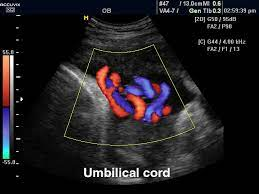 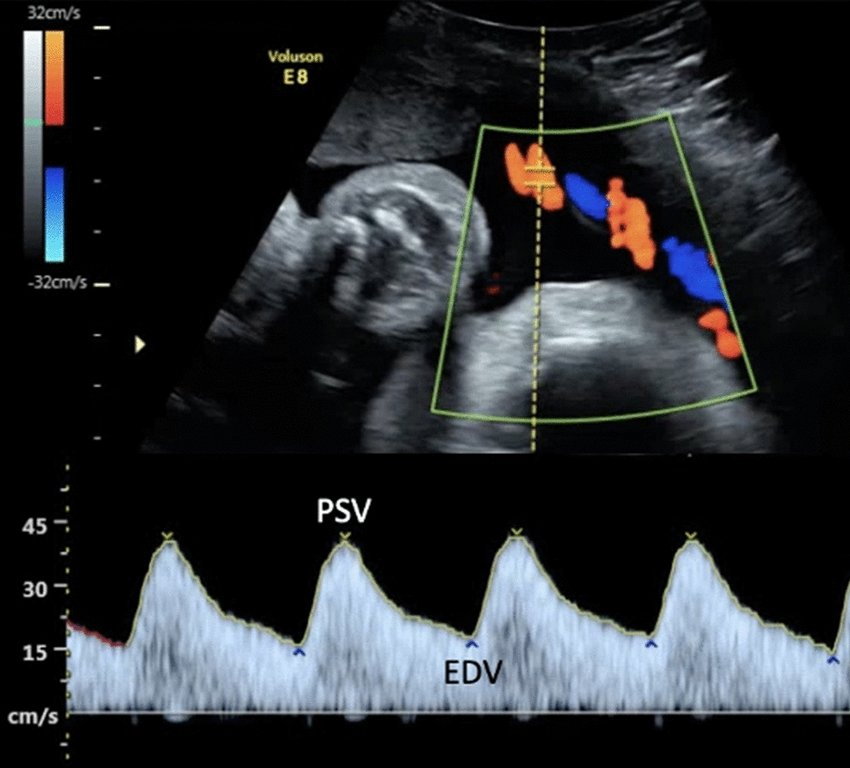 Uteroplacental Insufficiency
Umbilical Artery Doppler
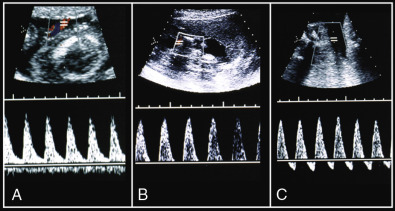 Uteroplacental Insufficiency
Assess fetal status - MCA Doppler
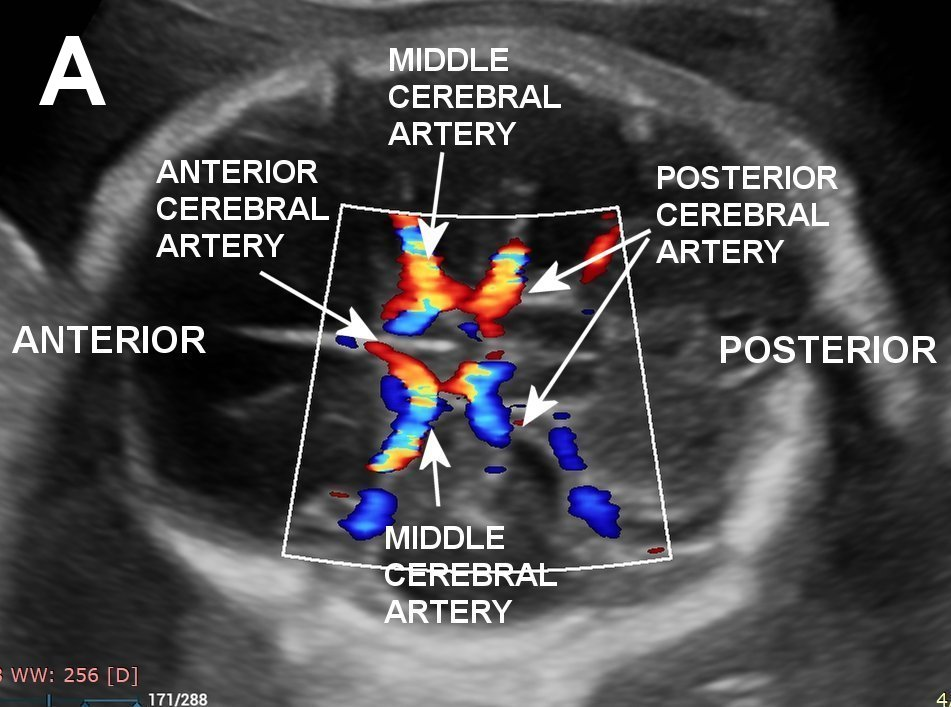 FGR: Middle Cerebral Doppler
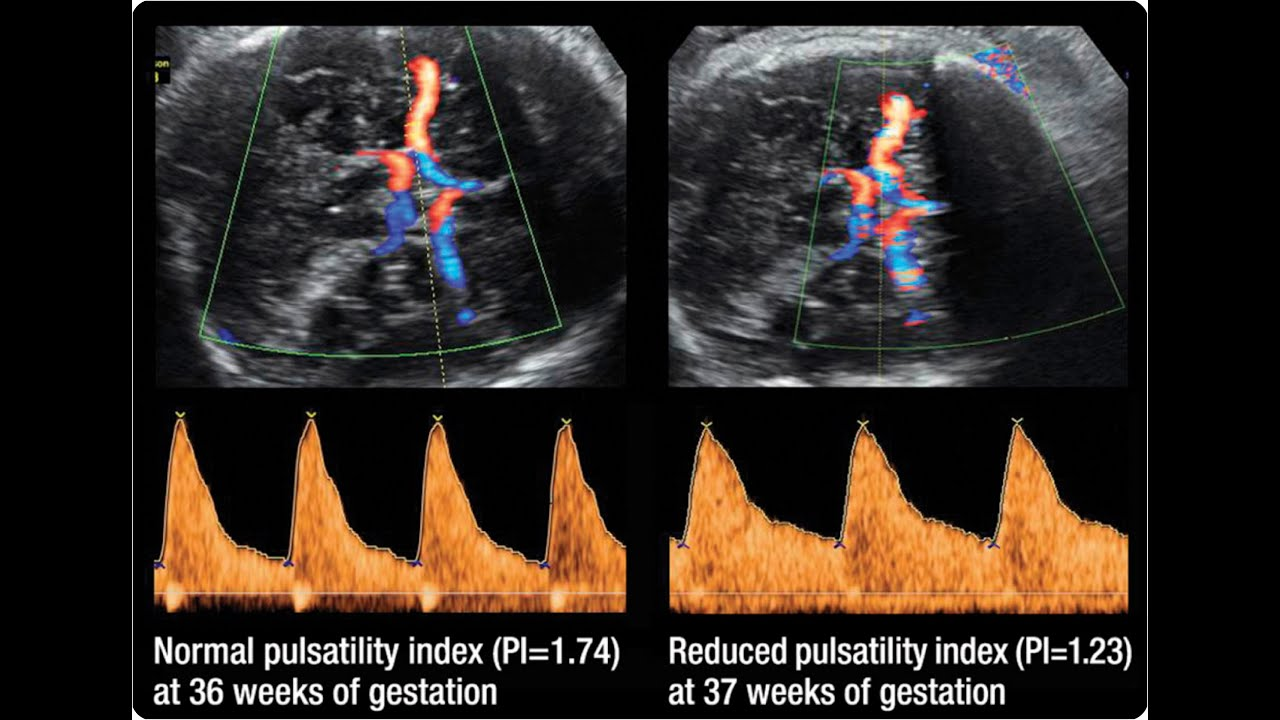 Normal MCA
Abnormal MCA
Ductus Venosus
Doppler flow waveforms
Fetal venous system has characteristic pulsations which reflect CVP – proximity to heart
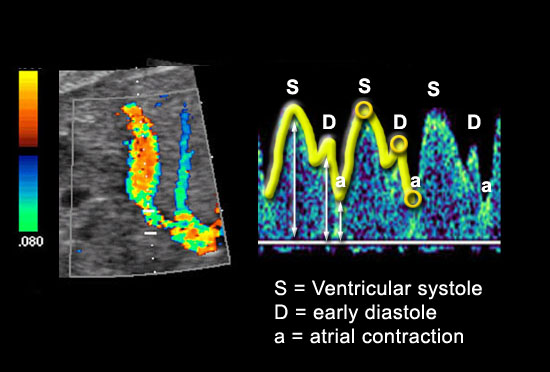 Normal Venous Dopplers
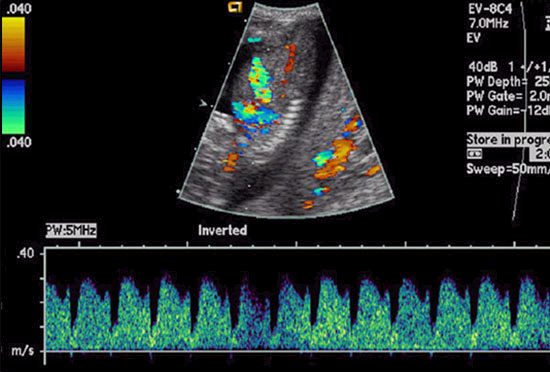 DV




UV
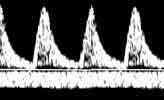 Abnormal Venous Dopplers
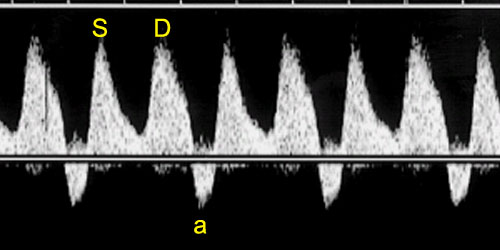 DV




UV
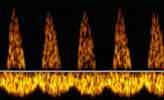 FGR:  Value of Doppler
FGR fetuses with:
Normal AFV
Normal UmA S/D
Normal MCA Dopplers

>97% NPV for major negative perinatal sequalae

Fong et al., Radiology 213:681, 1999.
Umbilical Artery Absent/Reversed EDV Doppler
80% will have FGR
36% PNM rate
REDV:  >70% placental arteries obliterated
Mean time to delivery 7 days (0-49)
Management:
BMS, hospital bed rest, intensive monitoring, liberal delivery
venous Dopplers
FGR:  Venous Dopplers
AEDV  +  umbilical vein pulsations =  54% mortality

AEDV  -  umbilical vein pulsations =  10% mortality

			Indik, Obstet Gynecol 77:551, 1991

Venous atrial back flow waves are suggestive of metabolic
Acidemia documented by PUBS

			Hecher et al., Am J Obstet Gynecol 173:10, 1995
FGR:  Maternal Doppler
Uterine artery:
S/D > 2.6 associated with FGR, IUFD
Elevated resistance index and FGR:
70.6% sensitive
33.3% PPV
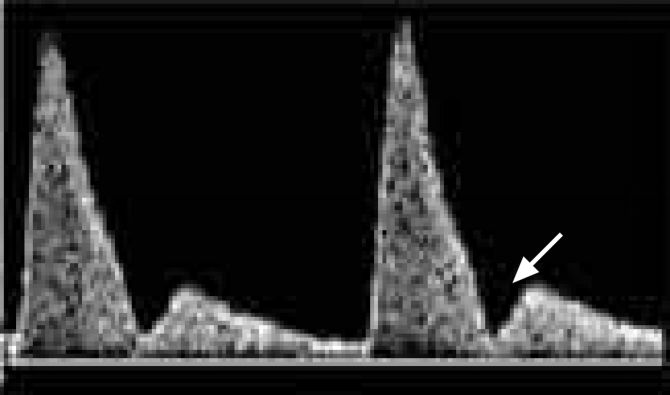 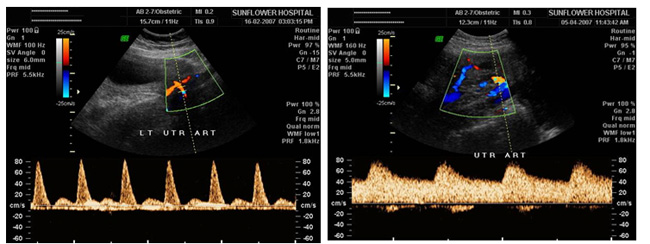 FGR:  Therapy
Aspirin
ASA + dipyridamole from 16 weeks in women with Hx of FGR
Treatment:	13% FGR, no severe FGR
No Tx:		61% FGR, 27% server FGR
Wallenburg, Am J Obstet Gynecol 157:1230, 1987
Meta-analysis on 50-100 mg ASA
significant reduction of FGR noted
Br J Obstet Gynecol 104:450, 1997
FGR:  Management
Twice weekly fetal reassurance testing
NSTs, BPPs
Weekly AFI
Growth scans every 3 weeks
Deliver at 39 weeks if EFW 3 – 10%
Deliver at 37 weeks if EFW < 3%
Steroids if potential preterm delivery
Watch for S/Sx of Preeclampsia
Kick Counts
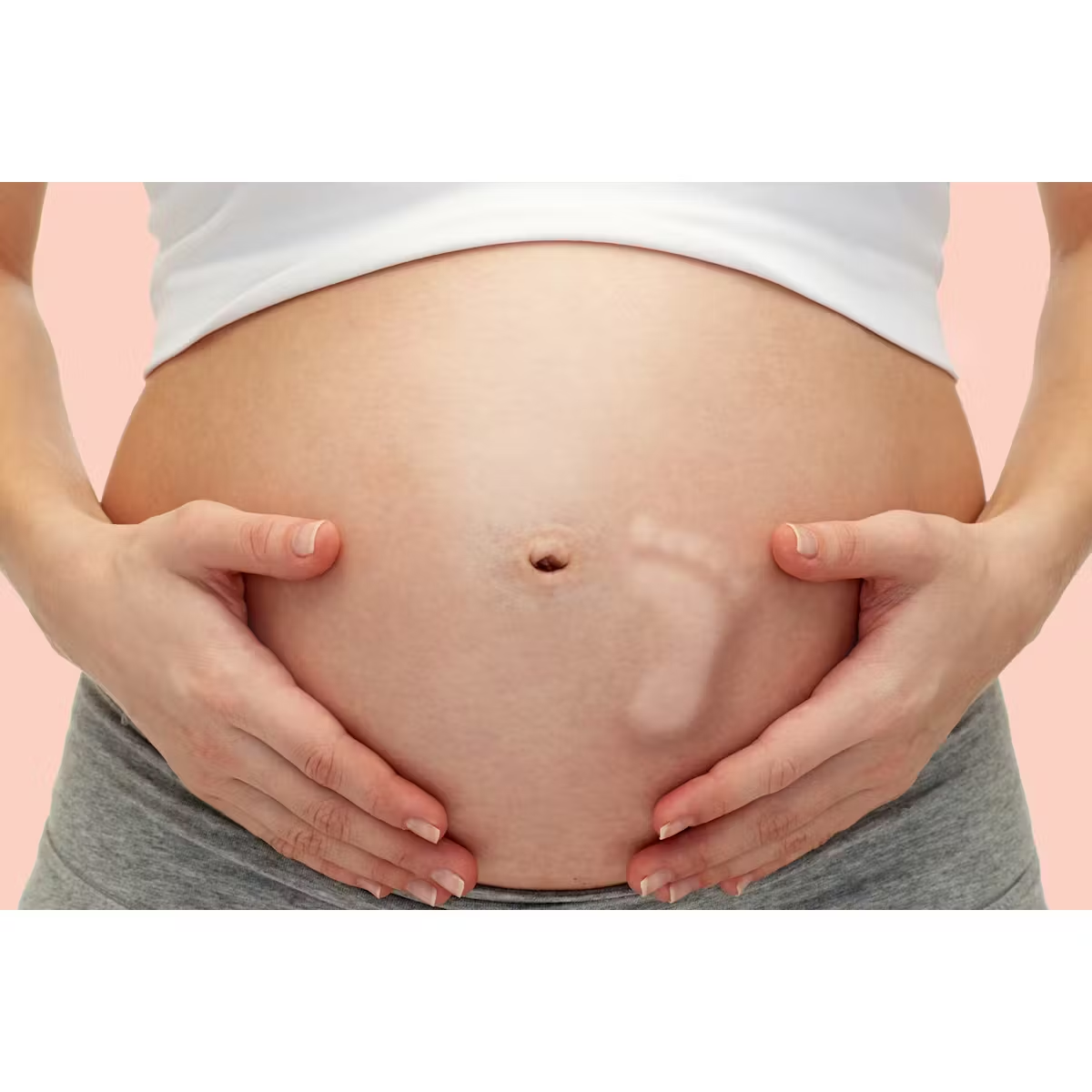 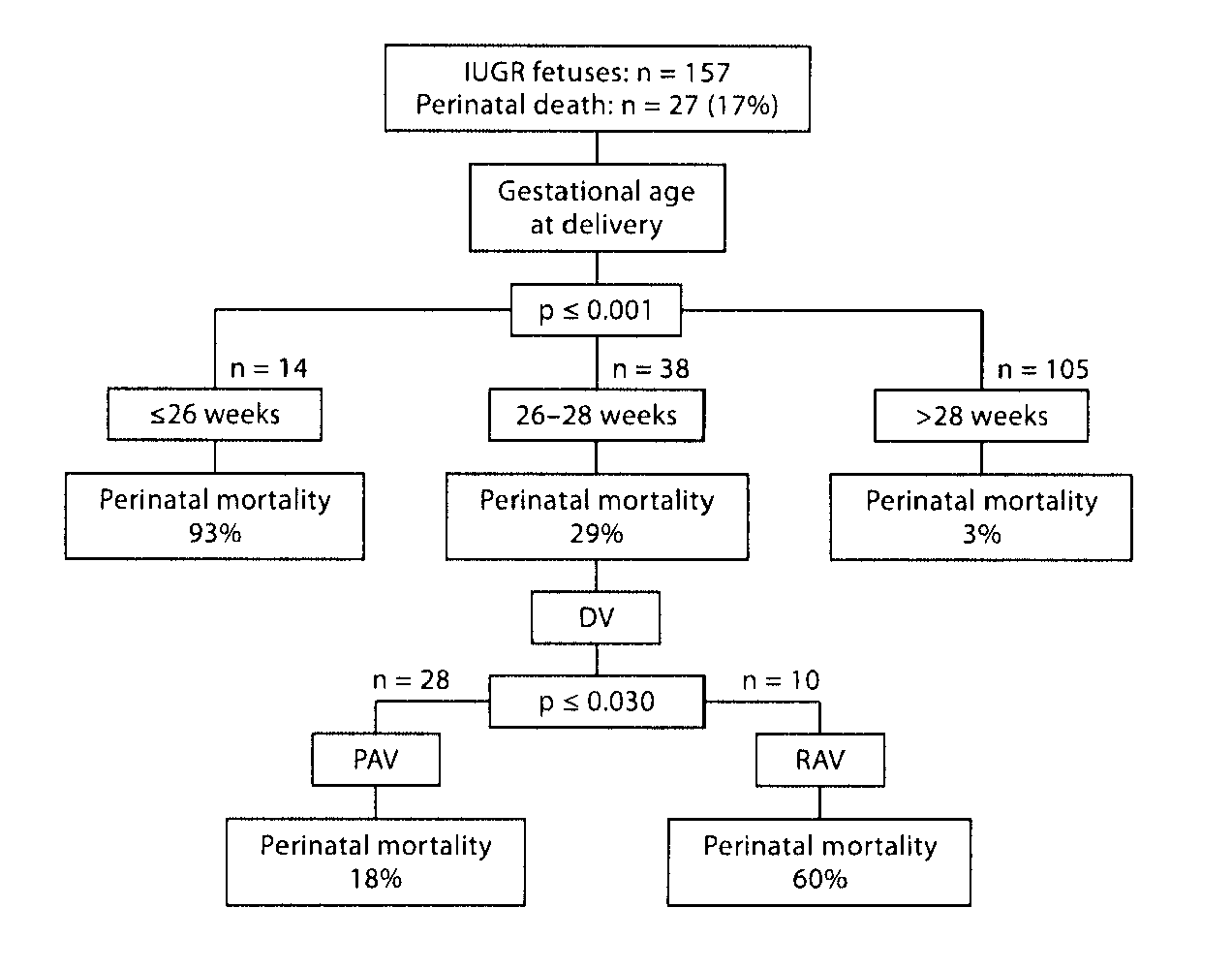 Fetal Diagn Ther. 2012;32(1-2):116-22
FGR: Long Term Morbidity
The potential for normal long term growth is positive
late developing FGR:  excellent
early, prolonged FGR:  risk of suboptimal size (e.g. 50% with small HC have HC < 10th percentile at 8 years).
FGR:  Neurologic Outcome
Depends:
degree of FGR, especially small HC
timing of onset
GA at delivery
postnatal care
CP risk is increased 4-6 times, for FGR between 32-42 weeks
Jarvis, Lancet. 2003 Oct 4;362(9390):1106-11
FGR:  Adult Disease
Barker Hypothesis
England/Wales 1901-1910, areas with high infant mortality correlated with CAD in men aged 35-74 in the 1960s-70s
Theory:  LBW survivors might have more CAD
Birth records:
BW < 5.5 lbs.:  3 times number of deaths from CAD
HTN and CVA also increased
Greatest risk: LBW, small HC, short, small placentas
Also more: abdominal obesity, AODM, hyperlipidemia
Cause: pancreatic/adrenal insuff, sympath. dysfx?
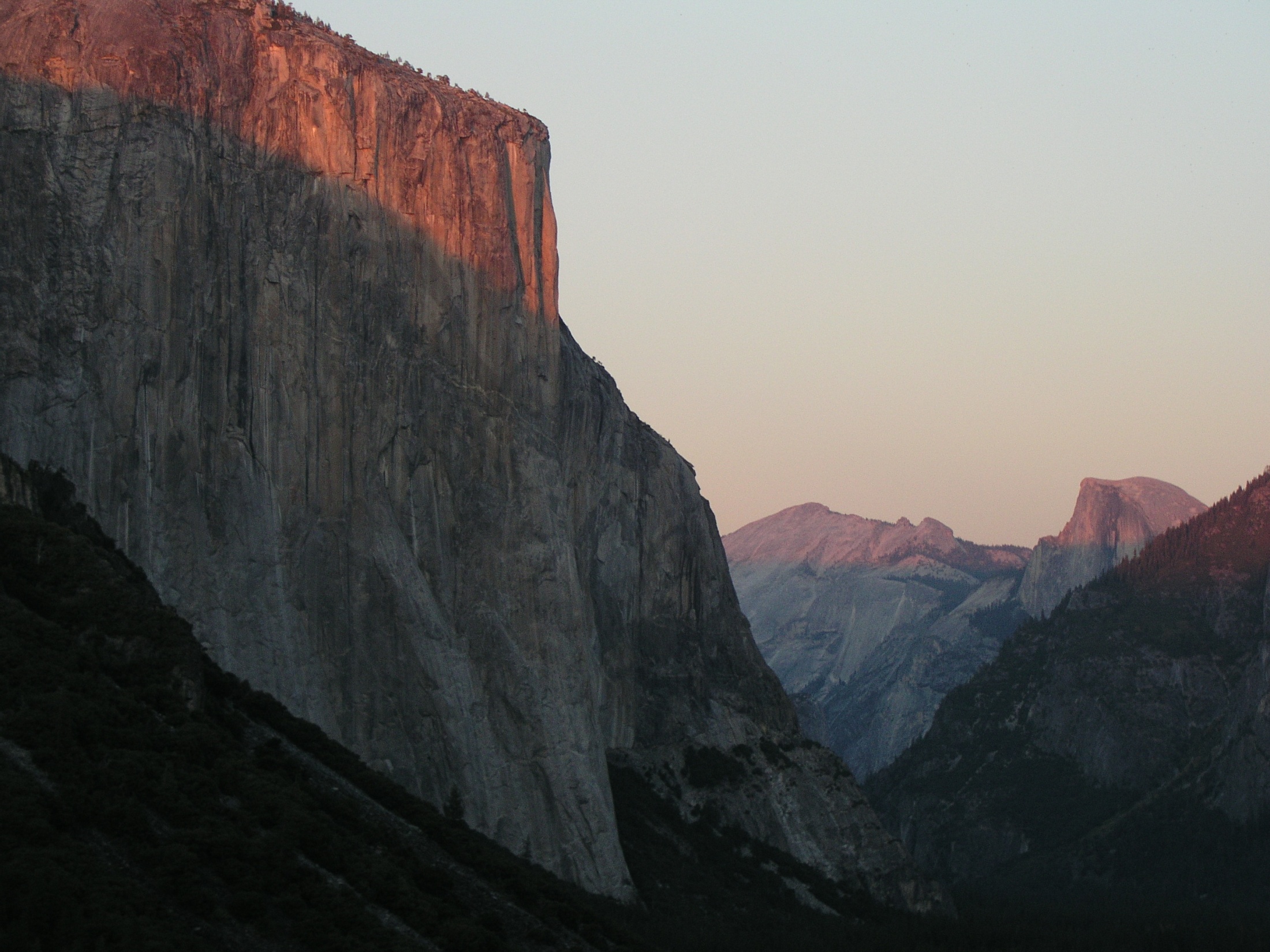